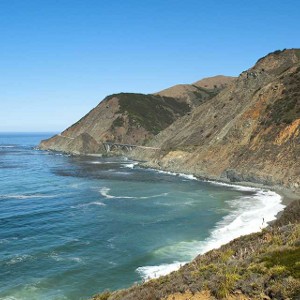 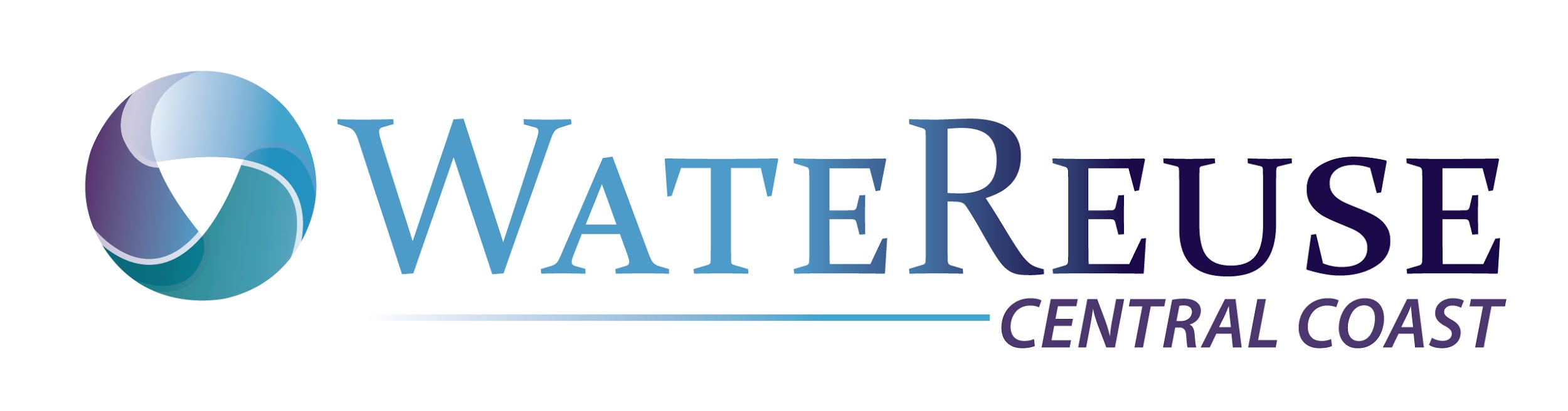 Central Coast Chapter Meeting
January 25, 2024
[Speaker Notes: Image from CA Chapters website]
Agenda
Chapter Business	12:05
Chapter Trustee Report
Legislative, Regulatory, and Funding Updates
Next Central Coast Chapter Meeting
Date: March 22, 2024 
Topic: TBD
Location: Online
Agency Roundtable/Monthly Newsletter Updates                      12:20
2024 Central Coast Chapter Officer Nominations              12:25
Laguna County Sanitation District Presentation	12:35
Adjourn Hybrid Meeting and Facility Tour                                     1:00
Adjourn In-Person Meeting                                                                2:00
Chapter Trustee ReportGina Dorrington for Shinehah Bigham
3
WRCA Trustee MeetingAnnual Conference November 2023
Conference Stats (at time of meeting)
689 attendees
$253,000 in sponsorships
$300,000 in registration
Golf Tournament Sold Out and was a big hit with attendees
Overall Membership is up 18%
Jennifer West, Managing Director announced she was leaving.  Recruitment for a new MD was to close December 4, 2023.
Rosario Cortés was announced as Interim Managing Director on January 1, 2024
2024 Annual Conference September week of 15th in Orange County
Legislative, Regulatory, and Funding UpdatesMike McCullough
5
Leg/Reg/Funding Update
Notes
Mike Update
Next Meeting
When: March 21, 2024 
Topic: TBD (Open for topics) 
Where: Online

Big shout out to Steve Thomas on a coordinating the Chapter Mixer event at the Annual Conference!
Agency Roundtable/California WateReuse Monthly Newsletter InputSteve Thomas
8
2024 Chapter Officer NominationsGina Dorrington
9
2024 Chapter Board Nominations
President – Shannon Jessica, Cloacina
Regional Vice President (North) – Steve Wait, GHD
Regional Vice President (Central) – Howard Brewen, Jacobs
Regional Vice President (South)- Andy Salveson, Carollo
Secretary/Treasurer  - Michael Steele, WSC
Past President – Gina Dorrington, Ventura Water
2024 Chapter Board Nominations (cont.)
Legislative/Regulatory Representative – Alec Roberts, Ventura Water
Director of Membership and Outreach - Steve Thomas, TBH Communications
Chapter Trustee  - Rob Morrow, WSC 
Member-at-Large - Heidi Luckenbach, City of Santa Cruz
Member-at-Large – Eileen Eisner-Streller, Soquel Creek Water
Member-at-Large – Mike McCullough, Monterey One Water
Thank you for serving the Central Coast
Today’s Presentation/Discussion
Laguna County Sanitation District
Cora LeMar, Carollo
Kevin Thompson, Laguna County Sanitation District
Sarah Clark, Carollo